Portfolio theory
Exercise
Budget: Rs. 5000
Exercise
Situation A: Bullish Market
Exercise
Situation B: Bearish Market
Harry Markowitz Model
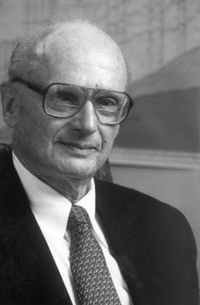 Harry Max Markowitz (born August 24, 1927) is an American economist.
He is best known for his pioneering work in Modern Portfolio Theory.
Harry Markowitz put forward this model in 1952.
 Studied the effects of asset risk, return, correlation and diversification on probable investment portfolio returns.
Harry Max Markowitz
Essence of Markowitz Model
“Do not put all your eggs in one basket”
An investor has a certain amount of capital he wants to invest over a single time horizon. 
He can choose between different investment instruments, like stocks, bonds, options, currency, or portfolio. The investment decision depends on the future risk and return. 
The decision also depends on if he or she wants to either maximize the yield or minimize the risk
Essence of Markowitz Model
Markowitz model assists in the selection of the most efficient by analysing various possible portfolios of the given securities.
By choosing securities that do not 'move' exactly together, the HM model shows investors how to reduce their risk. 
The HM model is also called Mean-Variance Model due to the fact that it is based on expected returns (mean) and the standard deviation (variance) of the various portfolios.
Diversification and Portfolio Risk
p
SR: Systematic Risk
USR: Unsystematic Risk
SR
Portfolio Risk
Total Risk
USR
5
10
15
20
Number of Shares
Assumptions
An investor has a certain amount of capital he wants to invest over a single time horizon. 
He can choose between different investment instruments, like stocks, bonds, options, currency, or portfolio. 
The investment decision depends on the future risk and return. 
The decision also depends on if he or she wants to either maximize the yield or minimize the risk.
The investor is only willing to accept a higher risk if he or she gets a higher expected return.
Tools for selection of portfolio- Markowitz Model
Expected return (Mean)

Mean and average to refer to the sum of all values divided by the total number of values.
The mean is the usual average, so:
(13 + 18 + 13 + 14 + 13 + 16 + 14 + 21 + 13) ÷ 9 = 15
Expected return (Mean)
Standard deviation (variance)
Co-efficient of Correlation
Where:
ER = the expected return on Portfolio
E(Ri) = the estimated return in scenario i
Wi= weight of security i occurring in the port folio
Rp=R1W1+R2W2………..n
Rp = the expected return on Portfolio
R1 = the estimated return in Security 1
R2 = the estimated return in Security 1
W1= Proportion of security 1 occurring in the port folio
W2= Proportion of security 1 occurring in the port folio
Where:
Tools for selection of portfolio- Markowitz Model
2.  Variance & Co-variance

The variance is a measure of how far a set of numbers is spread out. It is one of several descriptors of a probability distribution, describing how far the numbers lie from the mean (expected value).
Co-variance
Covariance reflects the degree to which the returns of the two securities vary or change together.
A positive covariance means that the returns of the two securities move in the same direction.
A negative covariance implies that the returns of the two securities move in opposite direction.
=Expected Return on security A
=Expected Return on security B
CovAB=Covariance between security A and B
RA=Return on security A
RB=Return on Security B
Tools for selection of portfolio- Markowitz Model
3. Co-efficient of Correlation

Covariance & Correlation are conceptually analogous in the sense that of them reflect the degree of Variation between two variables.
The Correlation coefficient  is simply covariance divided the product of standard deviations.
The correlation coefficient can vary between -1.0 and +1.0
1.0
-1.0
0
No
Correlation
Perfectly Positive
Opposite direction
Perfectly negative
Opposite direction
Standard deviation of A and B security
CovAB=Covariance between security A and B
rAB=Co-efficient correlation between security A and B
Returns
%
If returns of A and B are perfectly negatively correlated, a two-asset portfolio made up of equal parts of Stock A and B would be riskless.  There would be no variability
of the portfolios returns over time.
20%
15%
10%
Returns on Stock A
Returns on Stock B
5%
Returns on Portfolio
Time 	0	1	2
Affect of Perfectly Negatively Correlated ReturnsElimination of Portfolio Risk
CHAPTER 8 – Risk, Return and Portfolio Theory
Returns on Stock A
Returns on Stock B
Returns on Portfolio
Example of Perfectly Positively Correlated ReturnsNo Diversification of Portfolio Risk
Returns
%
If returns of A and B are perfectly positively correlated, a two-asset portfolio made up of equal parts of Stock A and B would be risky.  There would be no diversification (reduction of portfolio risk).
20%
15%
10%
5%
Time 	0	1	2
CHAPTER 8 – Risk, Return and Portfolio Theory
Grouping Individual Assets into Portfolios
The riskiness of a portfolio that is made of different risky assets is a function of three different factors:
the riskiness of the individual assets that make up the portfolio
the relative weights of the assets in the portfolio
the degree of variation of returns of the assets making up the portfolio
The standard deviation of a two-asset portfolio may be measured using the Markowitz model:
Risk of a Three-Asset Portfolio
A
The data requirements for a three-asset portfolio grows dramatically if we are using Markowitz Portfolio selection formulae.

We need 3 (three) correlation coefficients between A and B;  A and C; and B and C.
ρa,b
ρa,c
C
B
ρb,c
Implications for Portfolio Formation
Assets differ in terms of expected rates of return, standard deviations, and correlations with one another
While portfolios give average returns, they give lower risk
Diversification works!
Even for assets that are positively correlated, the portfolio standard deviation tends to fall as assets are added to the portfolio
Implications for Portfolio Formation
Combining assets together with low correlations reduces portfolio risk more
The lower the correlation, the lower the portfolio standard deviation
Negative correlation reduces portfolio risk greatly
Combining two assets with perfect negative correlation reduces the portfolio standard deviation to nearly zero
Efficient frontier
Risk
Return on Portfolio
Any portfolio which gives more return for the same level of risk.

Or 

Same return with Lower risk.

Is more preferable then any other portfolio.
Amongst all the portfolios which offers the highest return at a particular level of risk are called efficient portfolios.
Efficient frontier
ABCD line is the efficient frontier along which attainable and efficient portfolios are available.
Which portfolio investor should choose?
Risk and Return
A
B
C
D
E
F
G
H
I
Portfolios
Utility analysis with Indifference Curves
Utility of Investor
Risk Averse
Risk Lover
Risk Neutral
A
B
Marginal utility of different class of investors.
C
Utility
Return
Rp
Rp
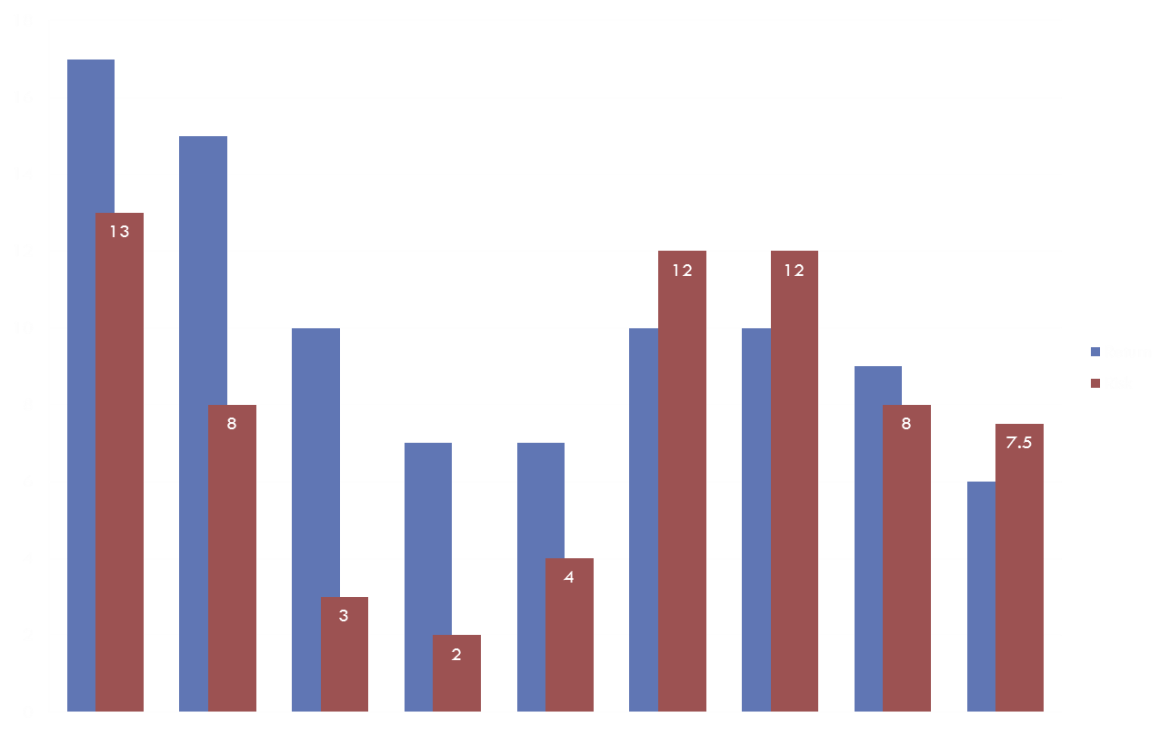 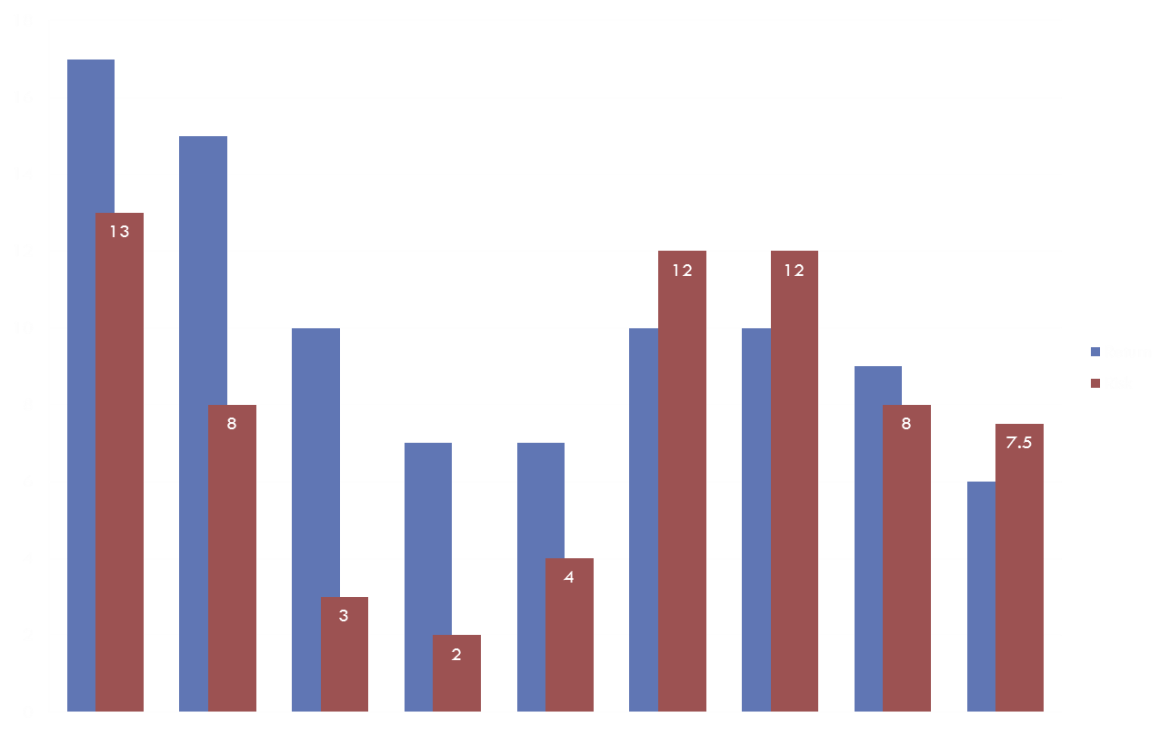 Indifference curves of the risk Loving
Indifference curves of the risk Fearing
I4
I4
I3
I3
I2
I2
I1
I1
Risk
Risk
Rp
Rp
Indifference curves of the less risk Fearing
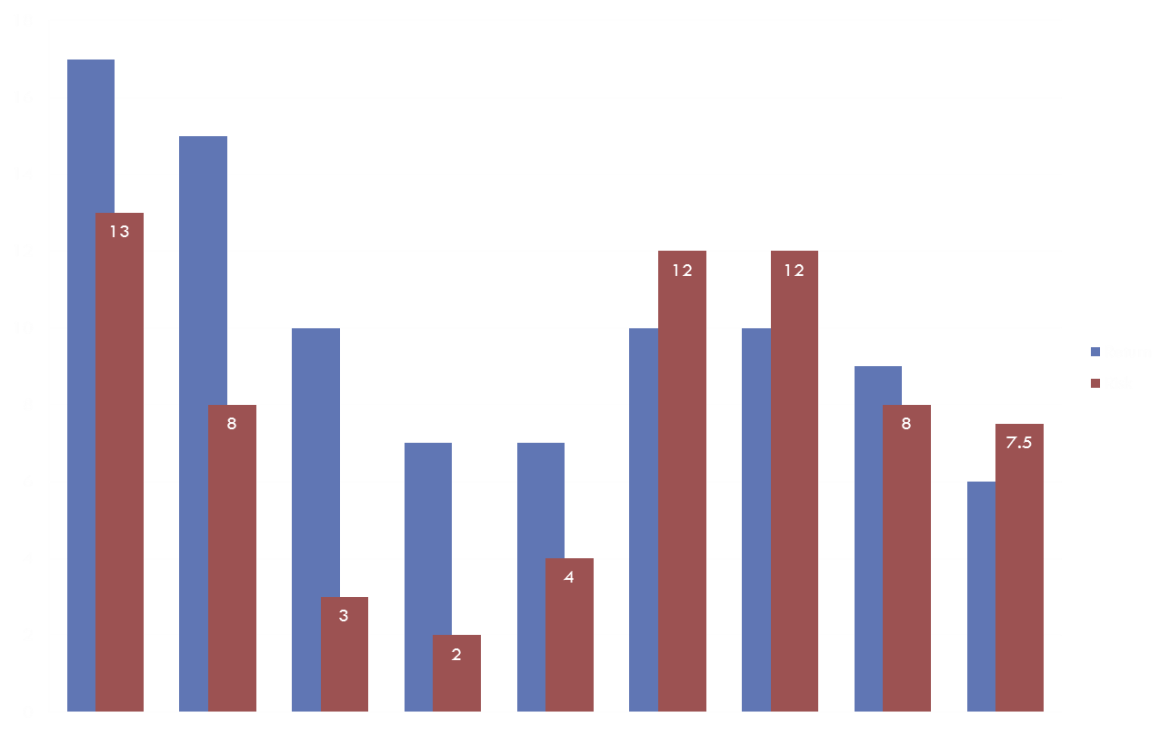 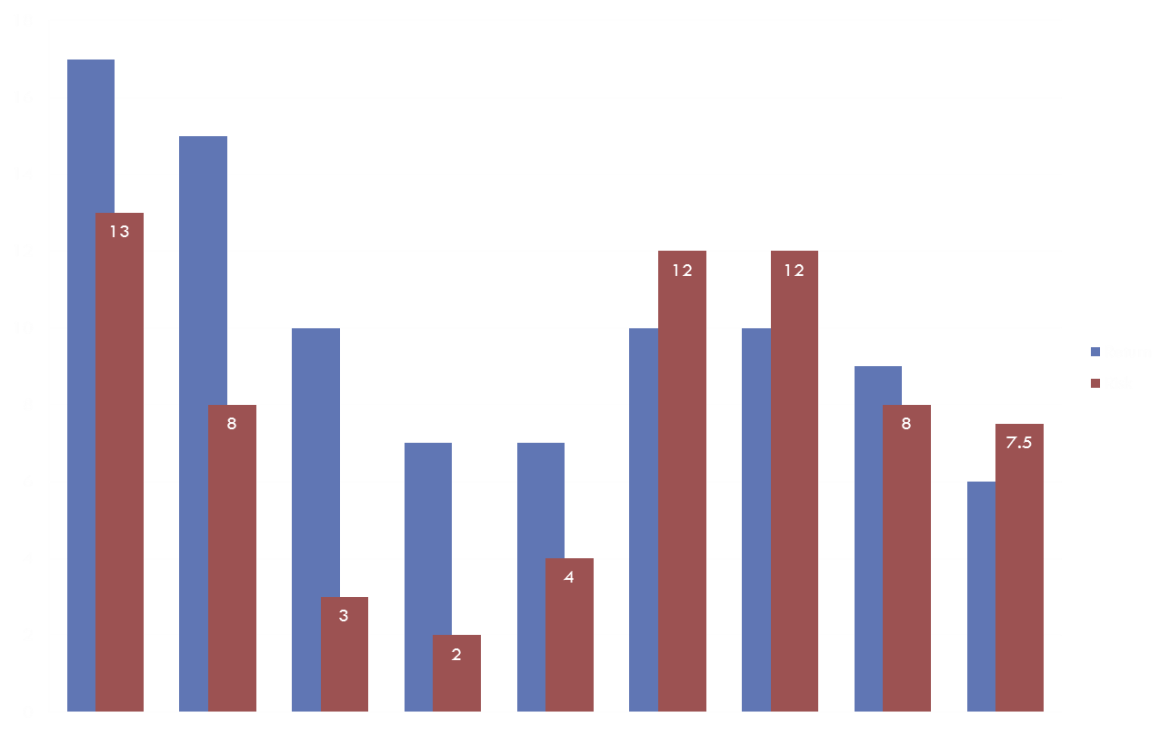 Indifference curves & Efficient frontier.
I4
I4
I3
I3
I2
I2
I1
I1
R
Risk
Risk
6
2
4
12
18
8
10
14
14
Optimal Portfolio
The optimal portfolio concept falls under the modern portfolio theory. The theory assumes that investors fanatically try to minimize risk while striving for the highest return possible.
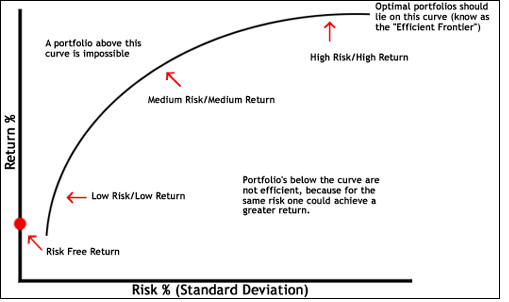 DEFINING THE RISK FREE ASSET
WHAT IS A RISK FREE ASSET?
DEFINITION:  an asset whose terminal value is certain
variance of returns = 0, 
covariance with other assets = 0
If
then
DEFINING THE RISK FREE ASSET
DOES A RISK FREE ASSET EXIST?
CONDITIONS FOR EXISTENCE:
Fixed-income security
No possibility of default
No interest-rate risk
no reinvestment risk
22
DEFINING THE RISK FREE ASSET
DOES A RISK FREE ASSET EXIST?
Given the conditions, what qualifies?
a U.S. Treasury security with a maturity matching the investor’s horizon
DOES A RISK FREE ASSET EXIST?
Given the conditions, what qualifies?
a U.S. Treasury security with a maturity matching the investor’s horizon
RISK FREE LENDING
ALLOWING FOR RISK FREE LENDING
investor now able to invest in either or both,
a risk free and a risky asset
RISK FREE LENDING
ALLOWING FOR RISK FREE LENDING
the addition expands the feasible set
changes the location of the efficient frontier
assume 5 hypothetical portfolios
25
THE EFFECT OF RISK FREE LENDING ON THE EFFICIENT SET
INVESTING IN BOTH: RISKFREE AND RISKY ASSET
PORTFOLIOS		X1	X2	ri	di
	
	A				.00	1.0	4	0
	B				.25	.75	7.05	3.02	
	C				.50	.50  10.10	6.04
	D				.75	.25  13.15	9.06
	E			       1.00	.00  16.20 	12.08
26
THE EFFECT OF RISK FREE LENDING ON THE EFFICIENT SET
RISKY AND RISK FREE PORTFOLIOS
rP
E
D
C
B
A
sP
rRF = 4%
0
27
THE EFFECT OF RISK FREE LENDING ON THE EFFICIENT SET
IN RISKY AND RISK FREE PORTFOLIOS
All portfolios lie on a straight line
Any combination of the two assets lies on a straight line connecting the risk free asset and the efficient set of the risky assets
rP
The Connection to the Risky Portfolio
sP
0
THE EFFECT OF RISK FREE LENDING ON THE EFFICIENT SET
The Connection to the Risky Portfolio
rP
S
R
P
sP
0
29